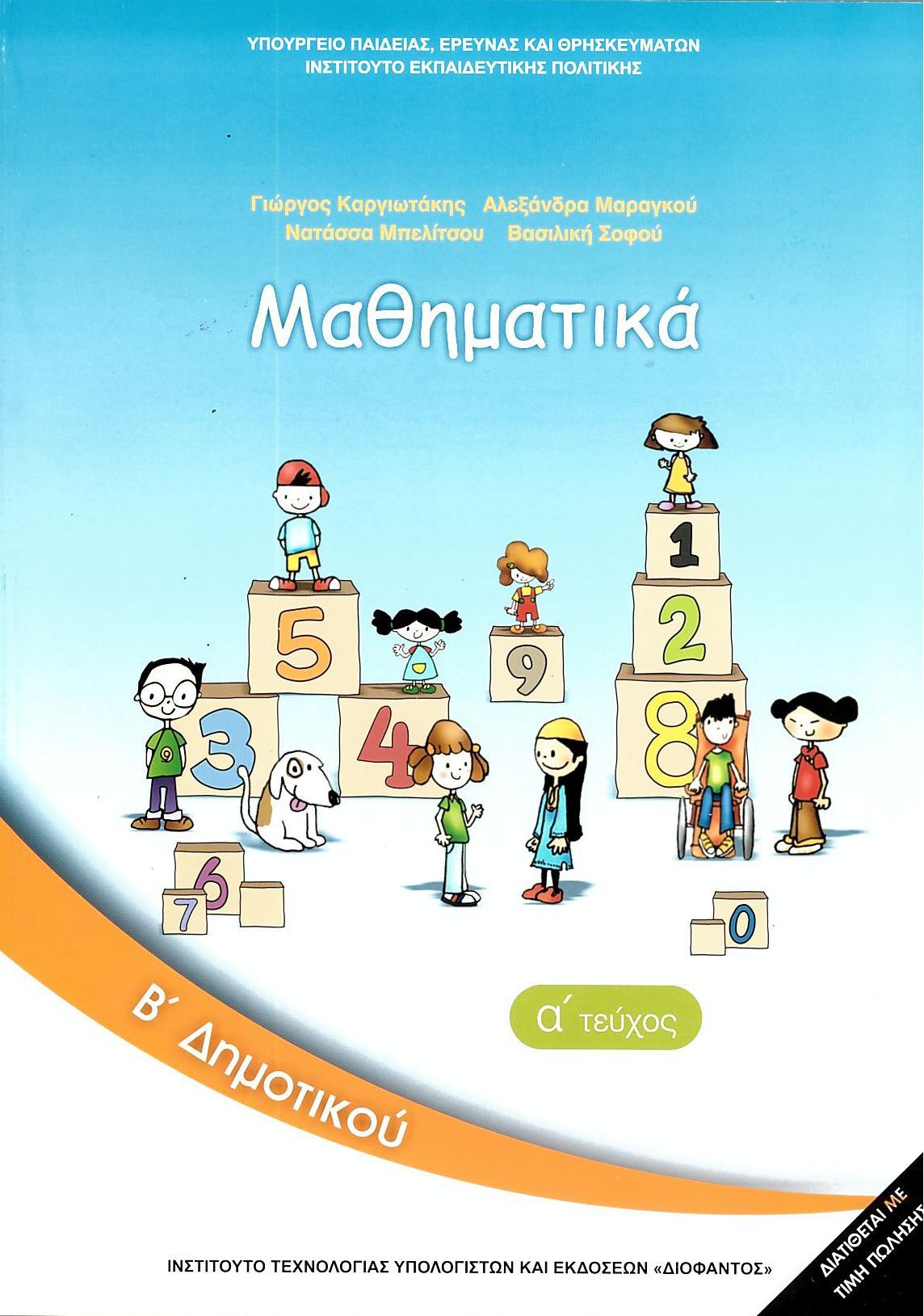 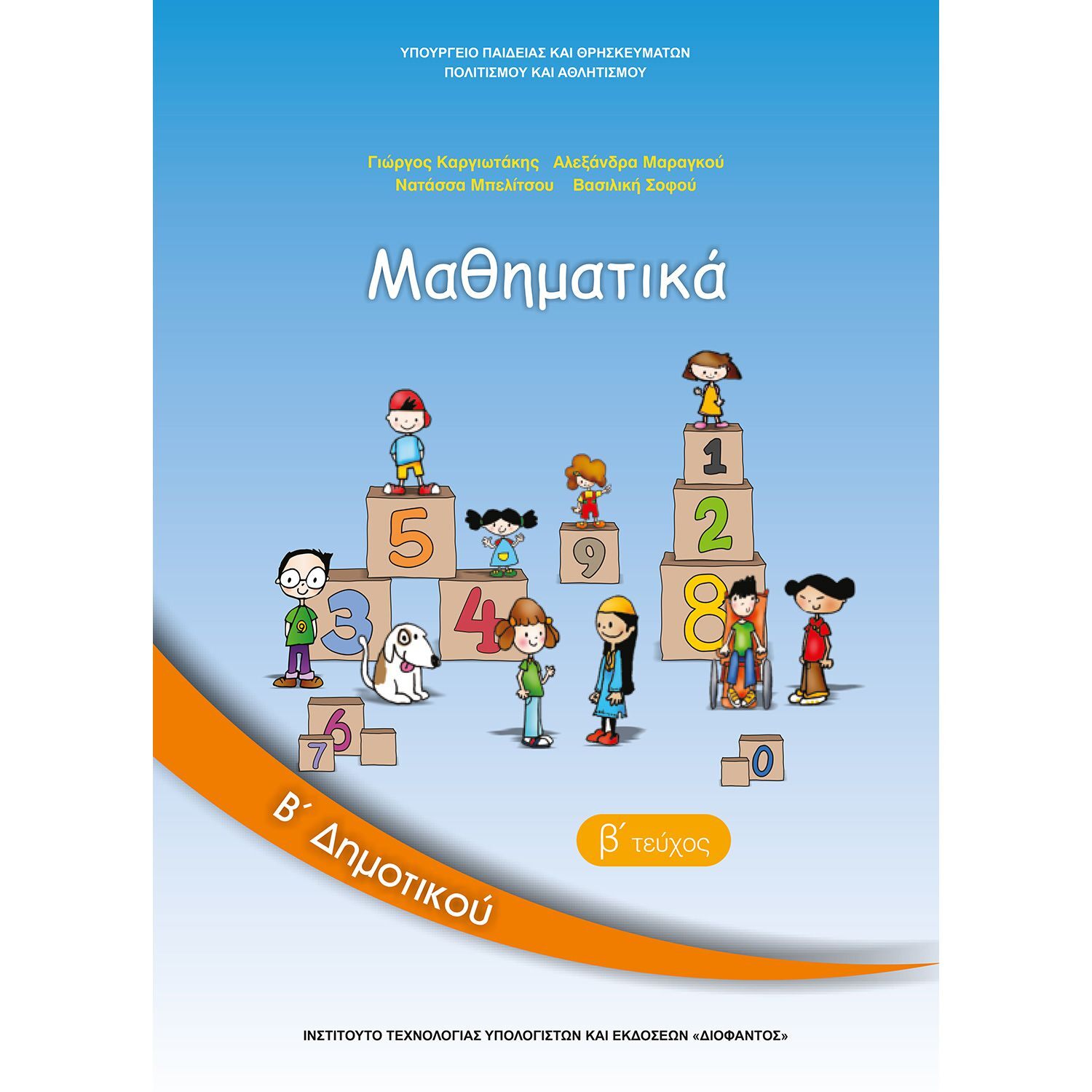 Οι ήρωες
των μαθηματικών μας!
Εγώ είμαι 
η Άννα
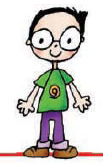 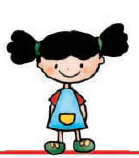 Κι εγώ είμαι 
ο Νικόλας
Καλώς ήρθατε στη Β΄
Εγώ είμαι 
Ο Σπίθας…γαβ!!!
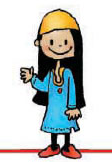 Κι εγώ είμαι 
η Νεσχάν
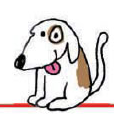 Καλώς ήρθατε στη Β΄
Εγώ είμαι 
η Ελένη
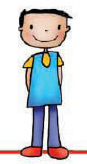 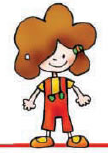 Κι εγώ είμαι 
ο Σπύρος
Καλώς ήρθατε στη Β΄
Εγώ είμαι 
ο Πέτρος
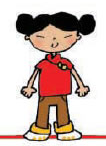 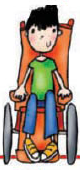 Κι εγώ είμαι 
η Κλόντια
Καλώς ήρθατε στη Β΄
Εγώ είμαι 
η Μαρίνα
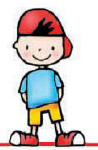 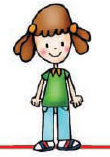 Κι εγώ είμαι 
ο Χρήστος
Καλώς ήρθατε στη Β΄
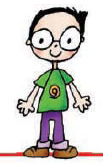 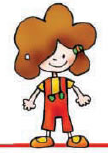 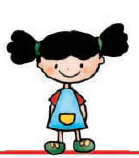 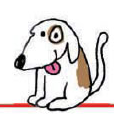 Με εμάς παρέα
Θα περάσουμε ωραία!!!
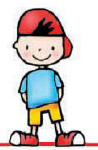 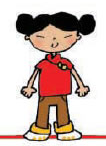 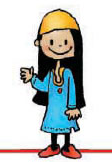 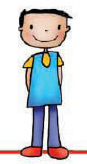 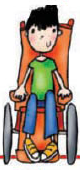 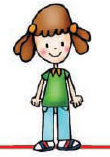 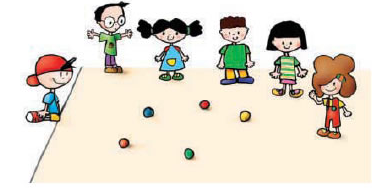 Ελάτε 
να παίξουμε
μαζί
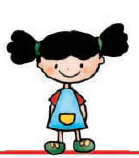 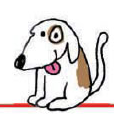 ΑΝΝΑ
ΣΠΙΘΑΣ
ΨΑΞΕ

ΨΑΞΕ

ΓΙΑ
ΝΑ
ΜΕ

ΒΡΕΙΣ
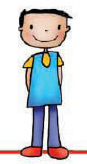 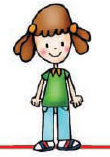 ΜΑΡΙΝΑ
ΣΠΥΡΟΣ
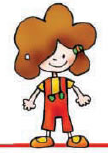 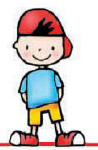 ΧΡΗΣΤΟΣ
ΕΛΕΝΗ
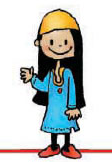 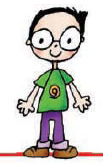 ΝΕΣΧΑΝ
ΝΙΚΟΛΑΣ
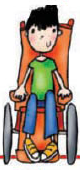 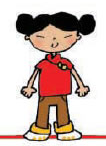 ΚΛΟΝΤΙΑ
ΠΕΤΡΟΣ
ΜΠΡΑΒΟ!!!